CS 10K: Mobilizing the Computing Community
Jan Cuny, NSF
July 26, 2011
By 2018, there will be 1.4 million computer specialist job openings.

US universities will have generated enough graduates to fill about 1/3 of these openings.
—NCWIT, By the Numbers, 2009
Strong Predicted Job Growth
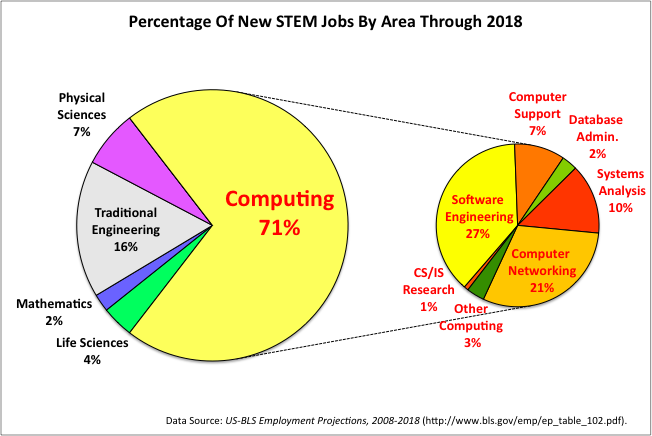 [Speaker Notes: These are BLS statistics for predicted job growth in STEM – it’s slightly misleading since it does not include health care (so life sciences looks much smaller than it is). Note that while computing is a large part of the total (BLS calls it “IT”), computational skills will be needed in all of those other areas  as well.]
... and they’re good jobs
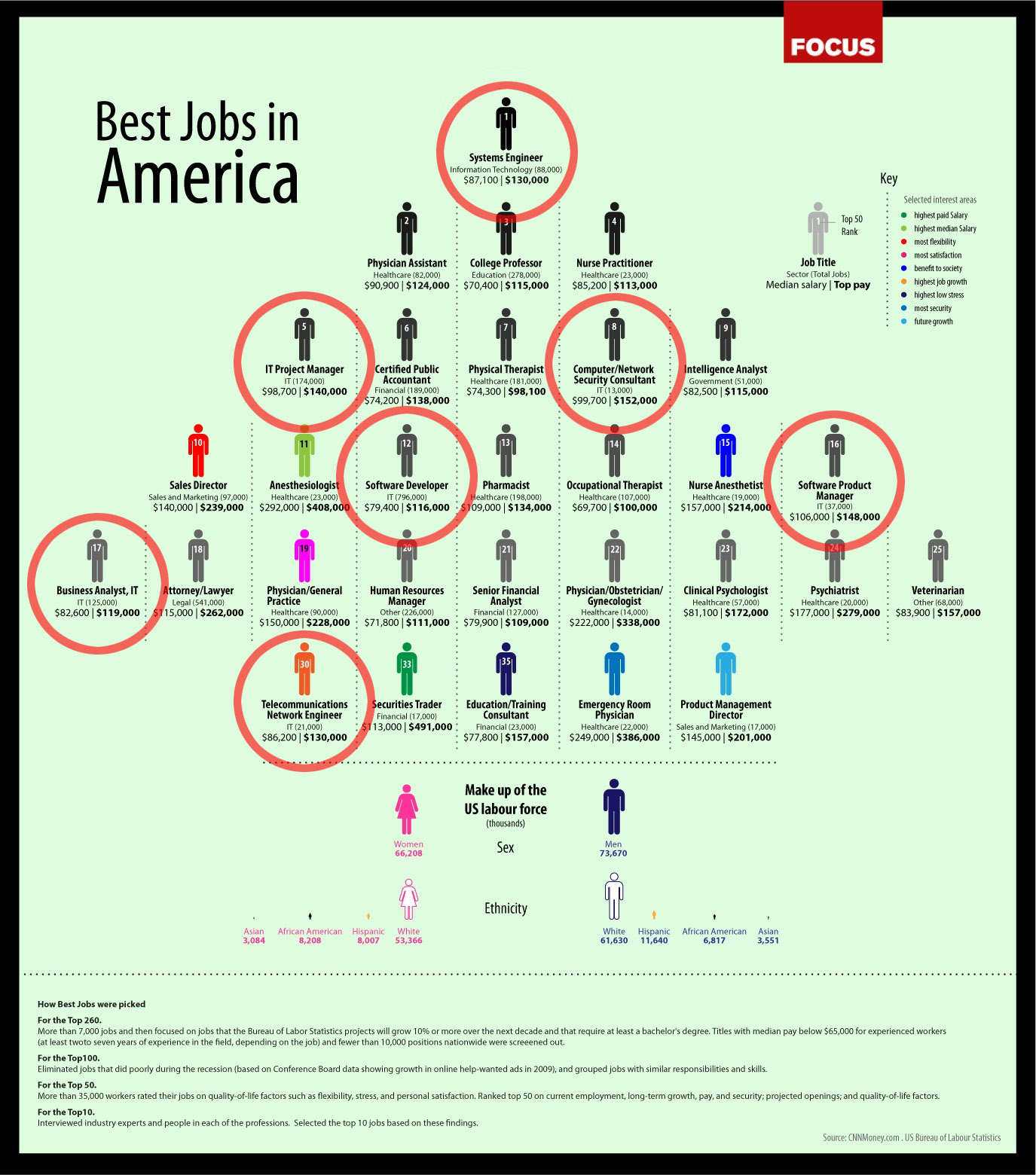 —CNN Money, 2010
[Speaker Notes: From CNN Money, 2010. The red circles are on computing-related careers.  (To see more about how they were chosen, read the fine print along the bottom.)]
Delaware Stats
AP CS A Test Takers 2009: 55

CIS Degrees awarded 2007-8
 Associate’s: 21
 Bachelor’s: 88
 Master’s: 55
 Ph.D.’s: 5
— NCWIT, 2011
Delaware Stats
Projected annual computing job openings: 533

Projected 10 year increase in number of jobs: 2284
Projected 10 year percent change: 17.50%
— NCWIT, 2011
Delaware Stats
— NCWIT, 2011
Challenges
Low student interest
Intended CS majors
— Data source: HERI, Slide: NCWIT
[Speaker Notes: This is the HERI (Higher Education Research Institute at UCLA) data since 1982. It shows the percent of incoming college freshman who are intending to major in CS. The total for 2010 remained at 1%. The male intentions are very cyclic, female less so. This data is of particular interest because historically, it tracks the number of degrees granted 4 years later – see next slide.]
CS & CE Majors
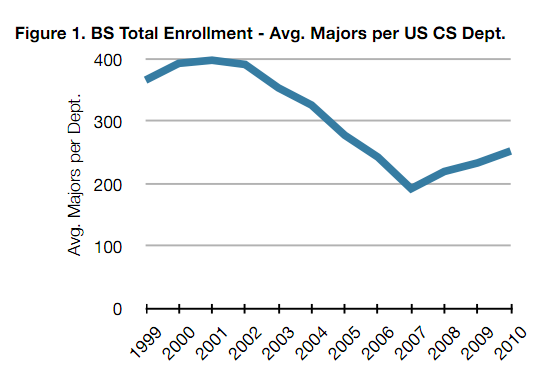 —CRA Taulbee Survey, 2011
[Speaker Notes: Taulbee Survey]
Challenges
Low student interest 
Dismal engagement of minorities, 
	women & persons with disabilities
2010 AP Gender Gap
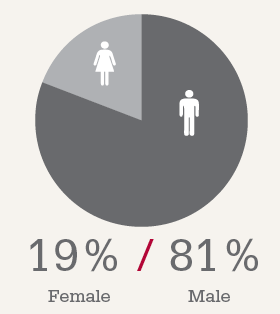 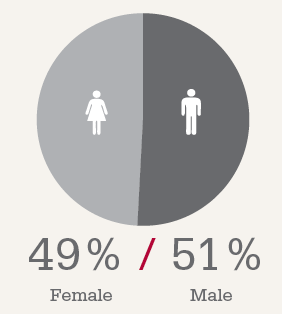 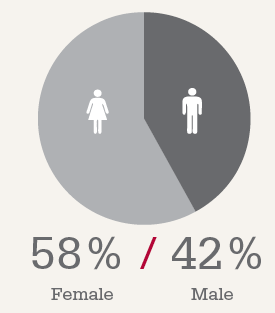 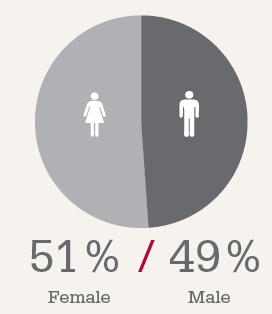 Statistics     Calculus     Computer Science     Biology
—College Board, 2010
[Speaker Notes: Calculus Bio CS Statistics]
The Missing 70%
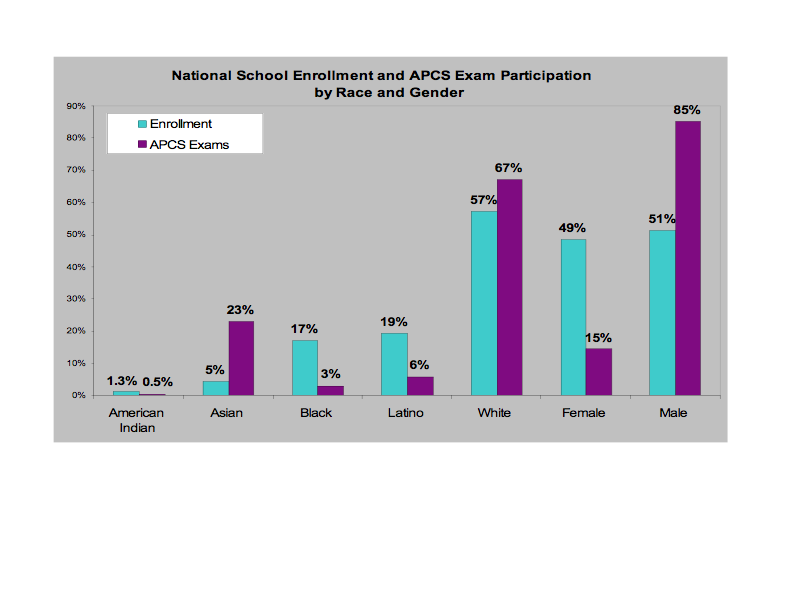 —Slide: CSTA, Data: College Board
Parity Line: 50%
How do we compare on gender?
CPST, 2008
[Speaker Notes: Note that even though Engineering’s numbers are worse, they are improving; ours are not.]
Parity Line: 28%
How do we compare on minorities?
CPST, 2008
Change in Percentage of Women and URM’s Obtaining Associate’s, Bachelor’s, Master’s and Doctorate Degrees 1986 - 2005
CS & IT
Engineering
Life Sciences
Mathematics
Physical Sci
Psychology
Social Sci
-4
0
4
8
12
Percentage
Source: National Center for Education Statistics, Digest of Education Statistics
The Trend
Challenges
Low student interest 
Dismal engagement of minorities, 
	women & persons with disabilities
Negligible presence in K-12
Lack of an educational research base
 Academic computing not available in  	most high schools
The percentage of U.S. students taking STEM courses has increased over the last 20 years for all STEM disciplines
except computer science, where participation dropped from 25% to 19%.
—2009 NAEP  High School Transcript Study
High School Participation in AP STEM Disciplines
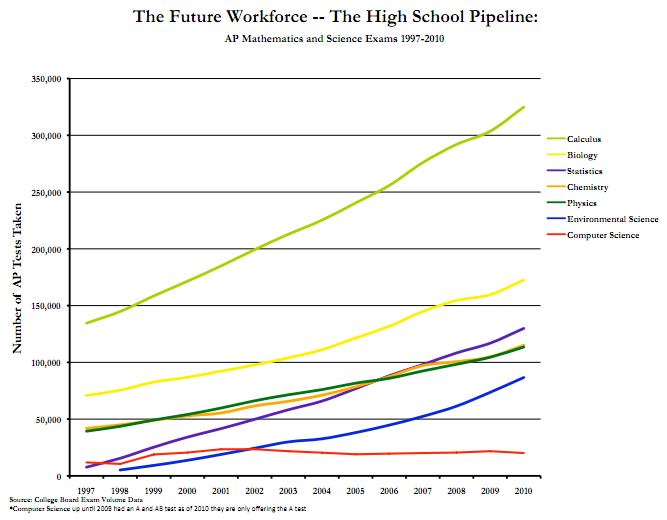 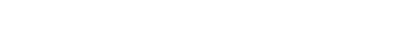 [Speaker Notes: Graph shows # of students taking the various STEM AP tests since 1997.  CS is the sad red line at the bottom. Note that even the relatively new AP courses – statistics and environmental sciences – are doing much better than us.]
High School is Key
Why High School?
We need to do much better there.

Without the HS piece, anything we do for middle school will be lost.

Without the HS piece, anything
	we do at the college level will 
	be insufficient.
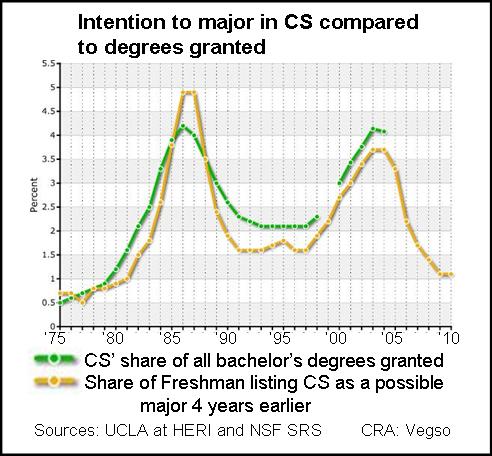 CS 10K Project
Develop an effective new high school computing curriculum and get it taught in 10,000 schools by 10,000 well-prepared teachers by 2015.
Featuring a new CS AP course, CS Principles
[Speaker Notes: CE 21 encourages …]
Why AP?
Often the only CS course that carries college prep credit
Attractive to students & schools
2,000 CB-audited teachers
Single point of national leverage
2010 AP Senior Test Takers
14,517 took AP CS A
194,784 took AP calculus 
134,871 took AP biology
109,609 took AP statistics
—College Board, 2011
[Speaker Notes: The current AP test is not doing us any favors.]
CS Principles
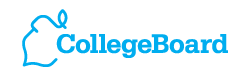 Engaging, accessible, inspiring, rigorous

Focused on the fundamental concepts of computing (CT)
[Speaker Notes: Current AP CS A:
 Doesn’t appeal to many students   (particularly women and minorities)
 Inaccessible to students without previous  experience
 Fails to introduce the fundamental concepts  of CT 
 Doesn’t teach the breadth of application  or  “magic” of computing]
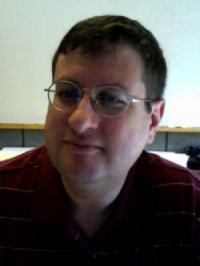 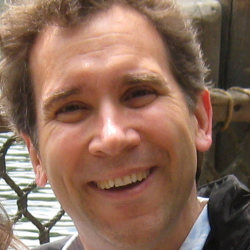 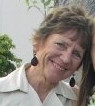 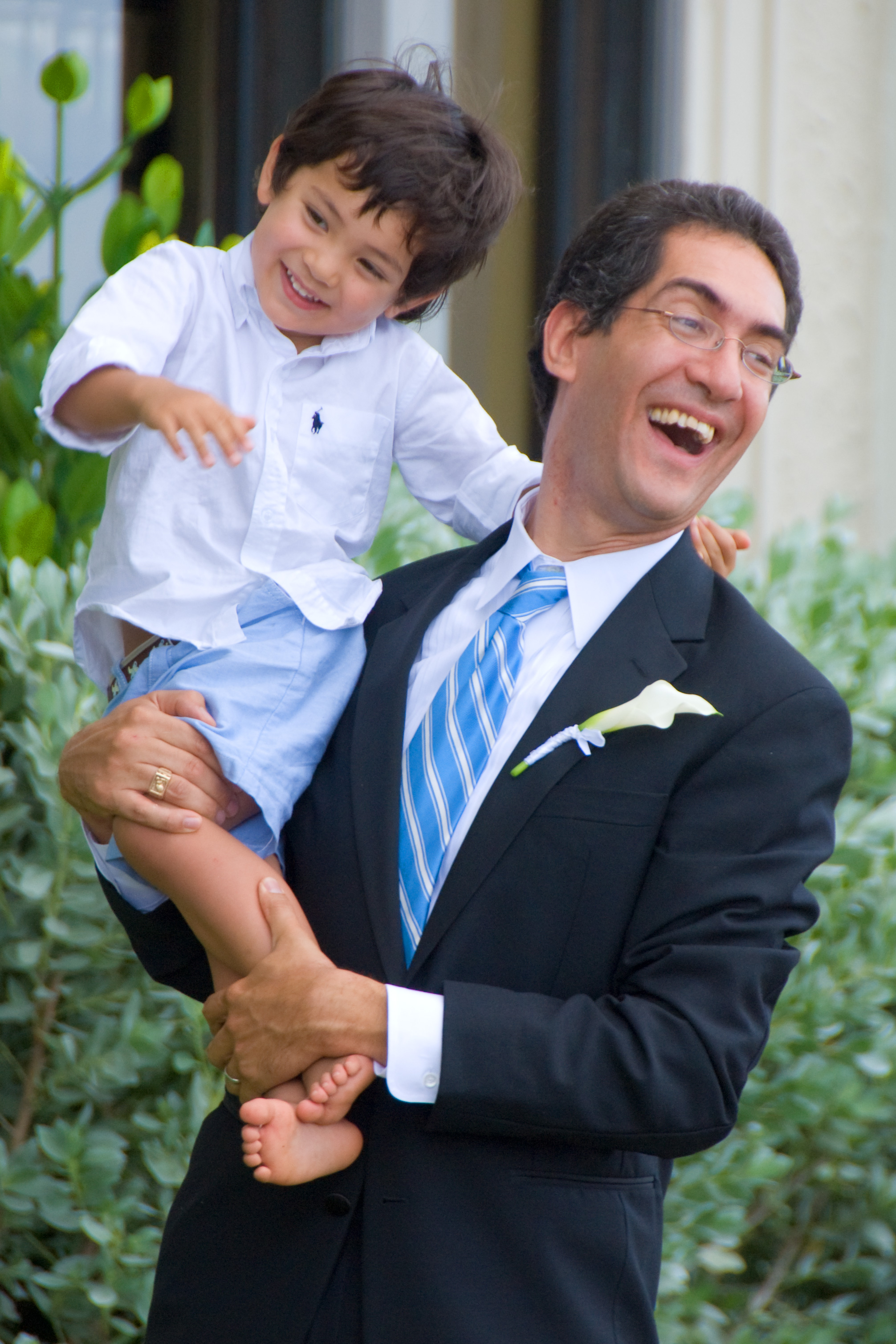 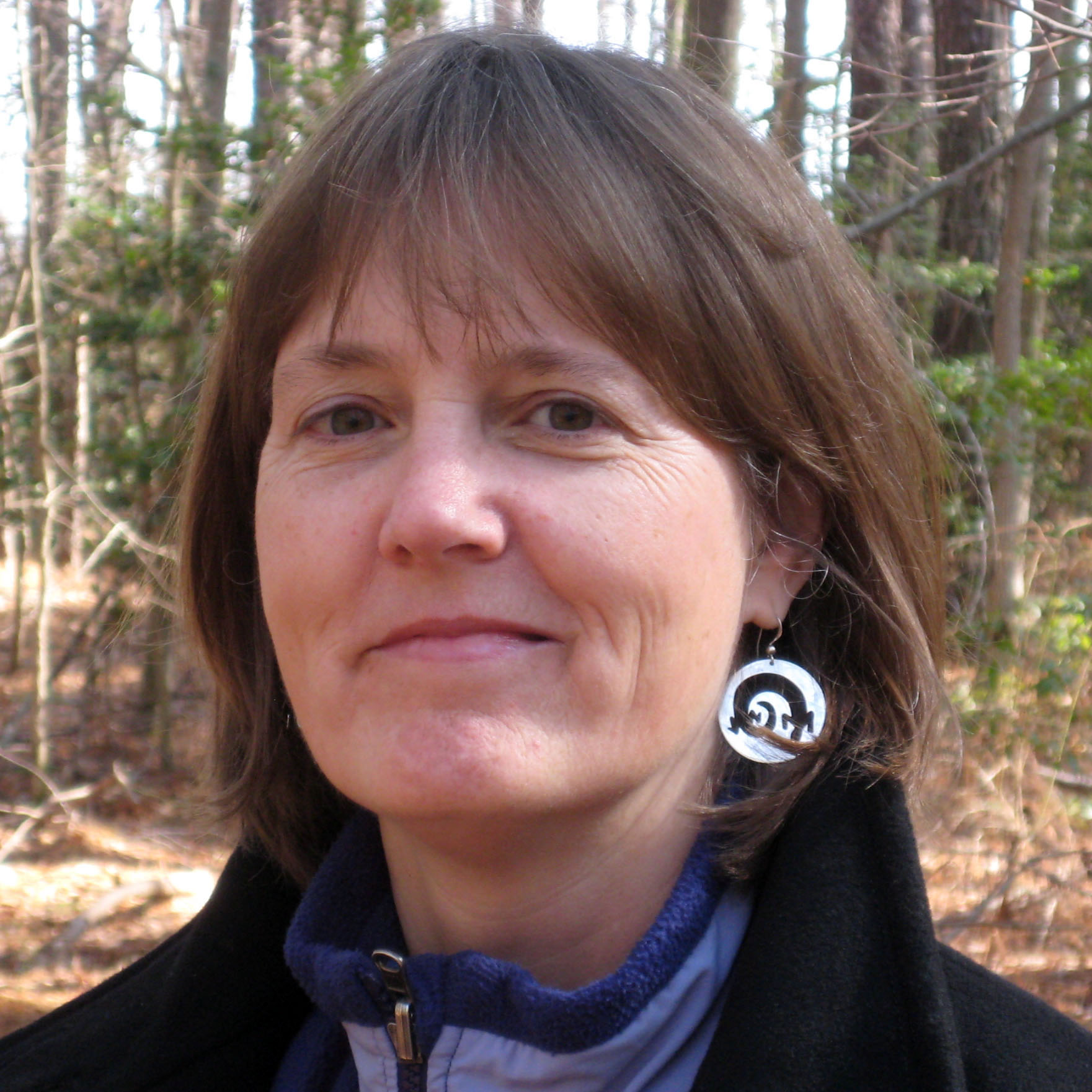 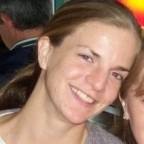 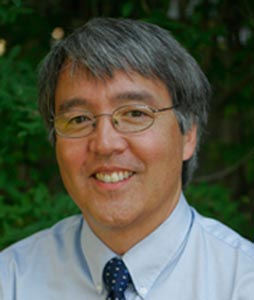 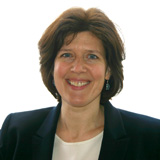 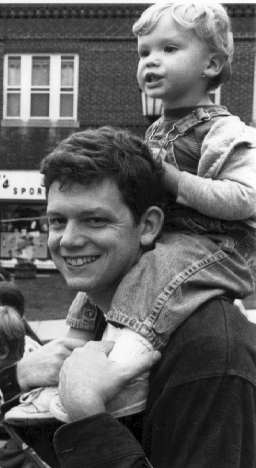 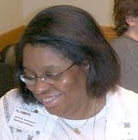 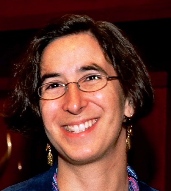 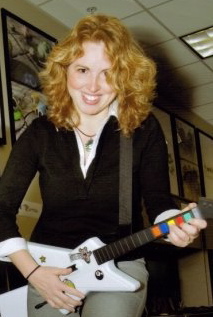 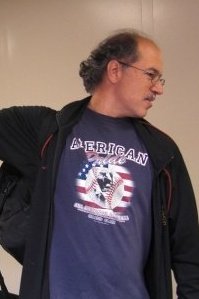 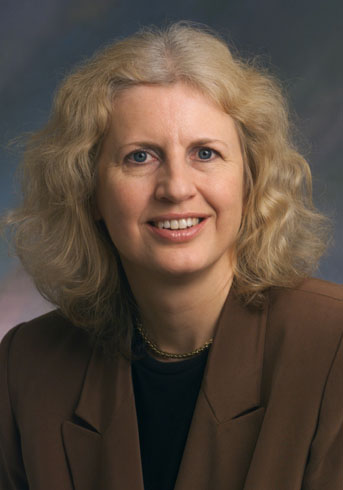 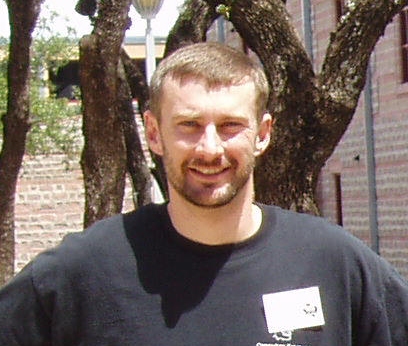 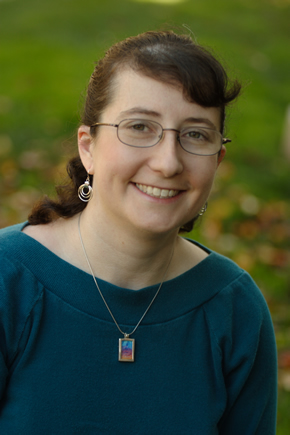 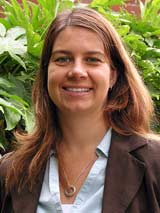 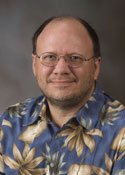 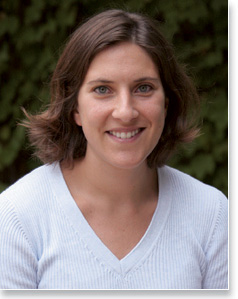 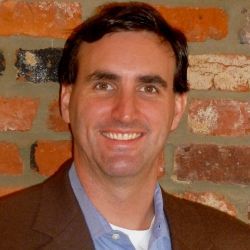 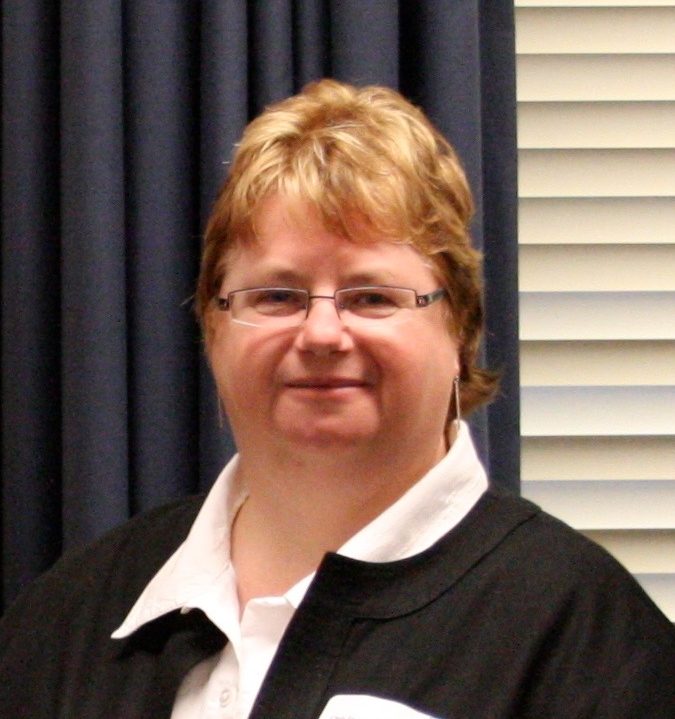 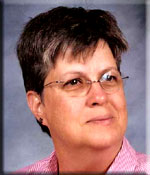 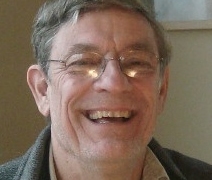 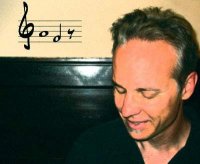 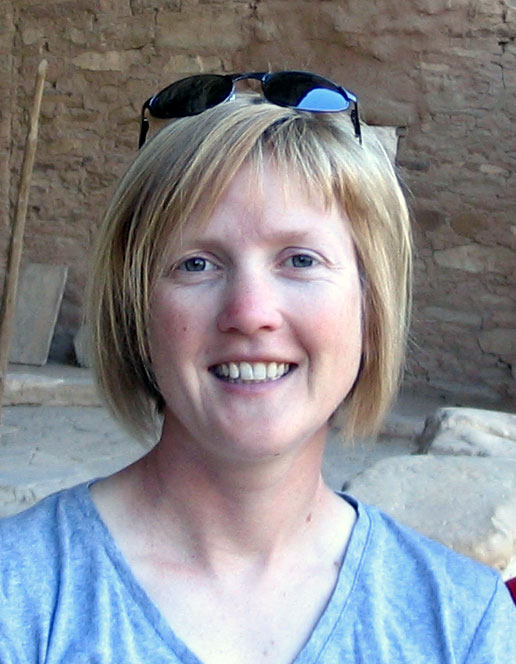 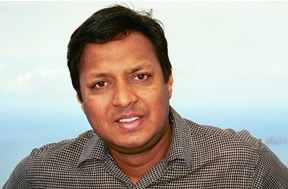 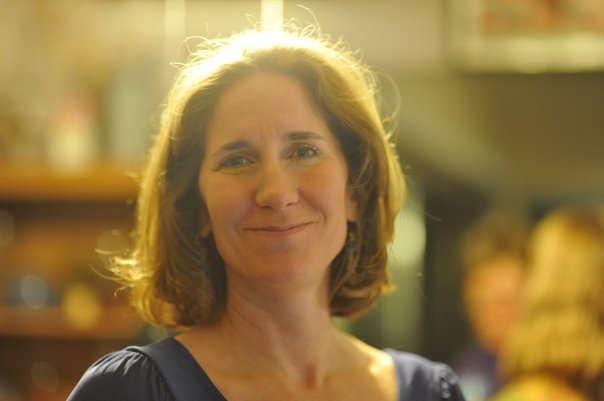 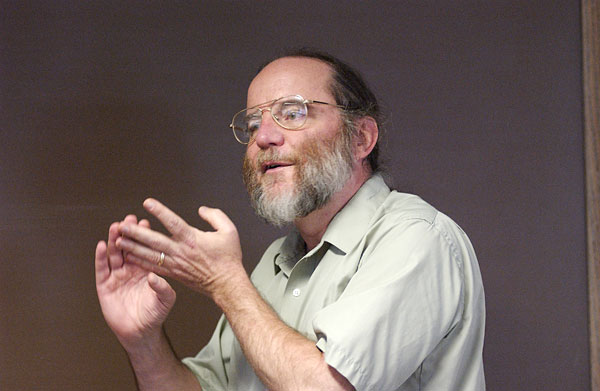 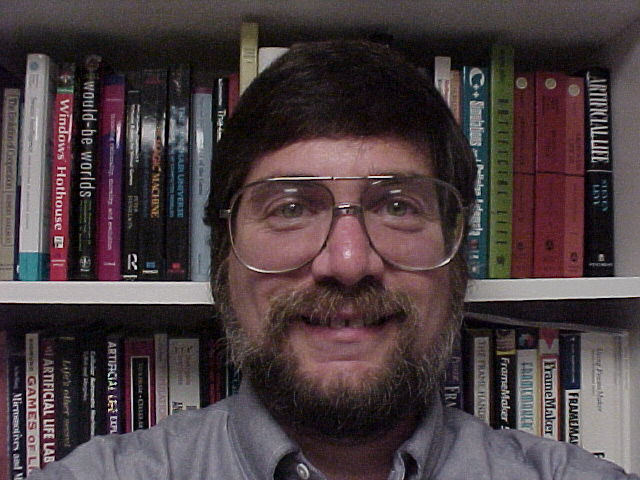 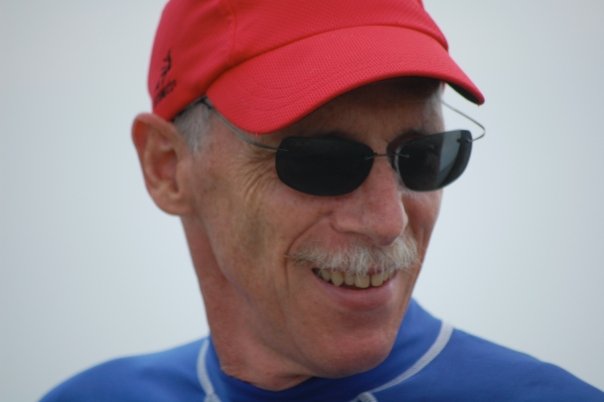 7/25/11
CSPrinciples, Sigcse 2011
26
[Speaker Notes: People who were involved in creating the new CS Principles Course]
Big Ideas
Computing is a creative human activity that engenders innovation and promotes exploration.
Abstraction reduces information and detail to focus on concepts relevant to understanding and solving problems.
95% Rule
7/25/11
CSPrinciples, Sigcse 2011
27
Big Ideas Continued
Data and information facilitate the creation of knowledge.

Algorithms are tools for developing and expressing solutions to computational problems.
7/25/11
CSPrinciples, Sigcse 2011
28
Big Ideas Continued
Programming is a creative process that produces computational artifacts.

Digital devices, systems, and the networks that interconnect them enable and foster computational approaches to solving problems.
7/25/11
CSPrinciples, Sigcse 2011
29
Big Ideas
Computing enables innovation in other fields including science, social science, humanities, arts, medicine, engineering, and business.
7/25/11
CSPrinciples, Sigcse 2011
30
Computational Thinking Practices
Analyzing effects of computation
Creating computational artifacts
Using abstractions and models
Analyzing problems and artifacts
Communicating processes and results
Work effectively in teams
csprinciples.org
7/25/11
CSPrinciples, Sigcse 2011
31
Timeline
2009-2010
✔Big Ideas, Practices, Claims/Evidence
2010-11
✔Pilot I: Five colleges
✔College Survey
✔College attestation/support
Test item prototype
2011-12
Pilot II: 10+ colleges, 10+ high schools
7/25/11
CSPrinciples, Sigcse 2011
32
Pilots
2010-11
Berkeley, Dan Garcia (BYOB Scratch)
Metro State Denver, Jody Paul (Scratch)
UC San Diego, Beth Simon (Alice)
UNC Charlotte, Tiffany Barnes (BYOB Scratch, Games)
University of Washington, Larry Snyder (Processing)
2011-12
~18 colleges
~36 high schools
Beyond the AP Curriculum
Additional course models 
Standards & assessments
Teacher preparation 
Entrée into schools
CE21
X 10,000     Yikes!
Accomplishing all of this is beyond NSF’s mission and resources!
[Speaker Notes: Emphasize flexibility with ECS]
Exploring Computer Science
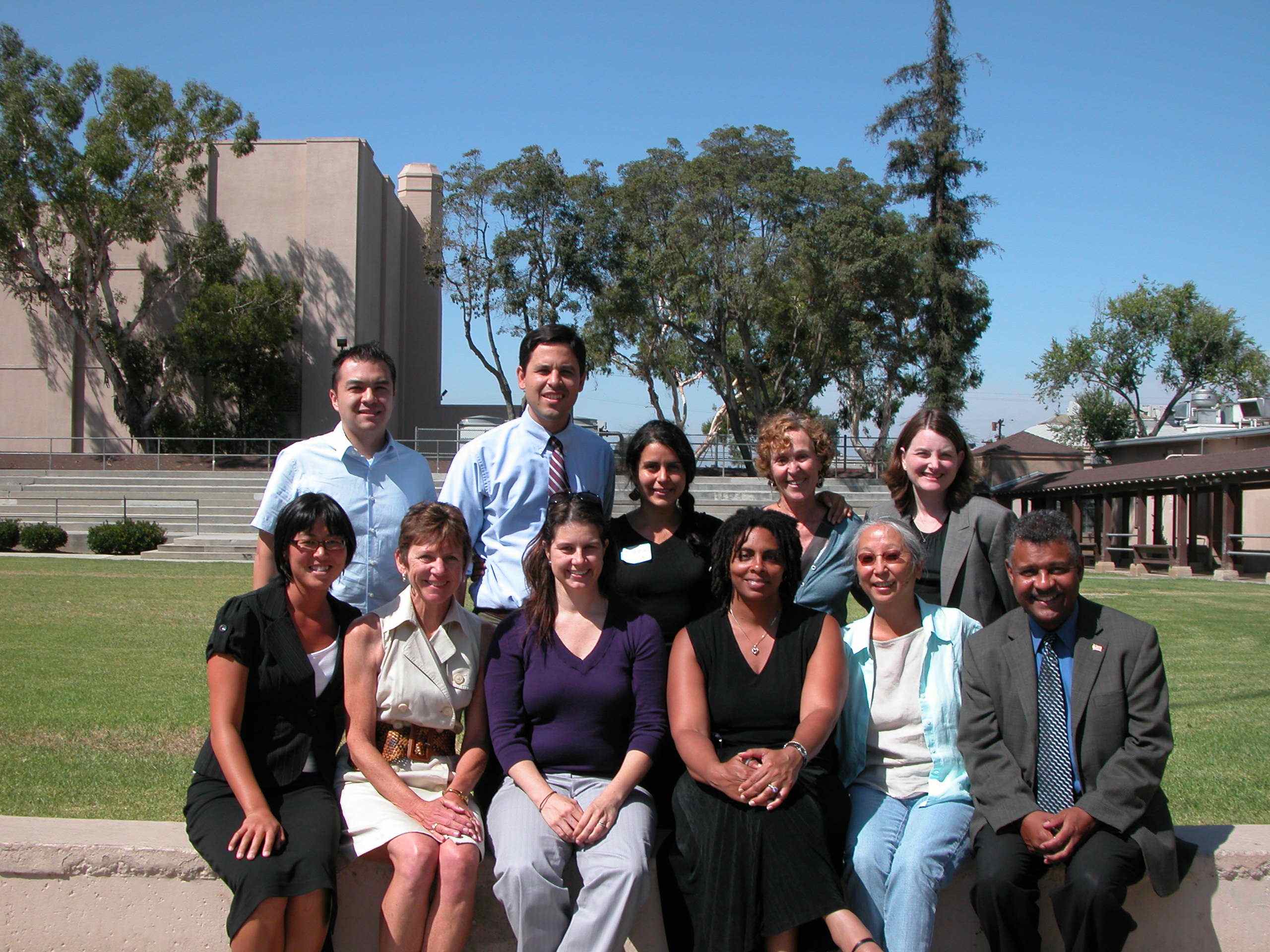 LAUSD, Jane Margolis
Piloted ECS 08/09
~20 LAUSD schools 10/11
Spreading in CA and
     		CALCSEPOL
Complete, detailed curriculum 
			& lessons plans on CSTA site
Google collaboration around data & CENS participatory 		science cell phone apps
“G” credit and CTE credit
ECS & CS Principles Pilot Sites 2011-12
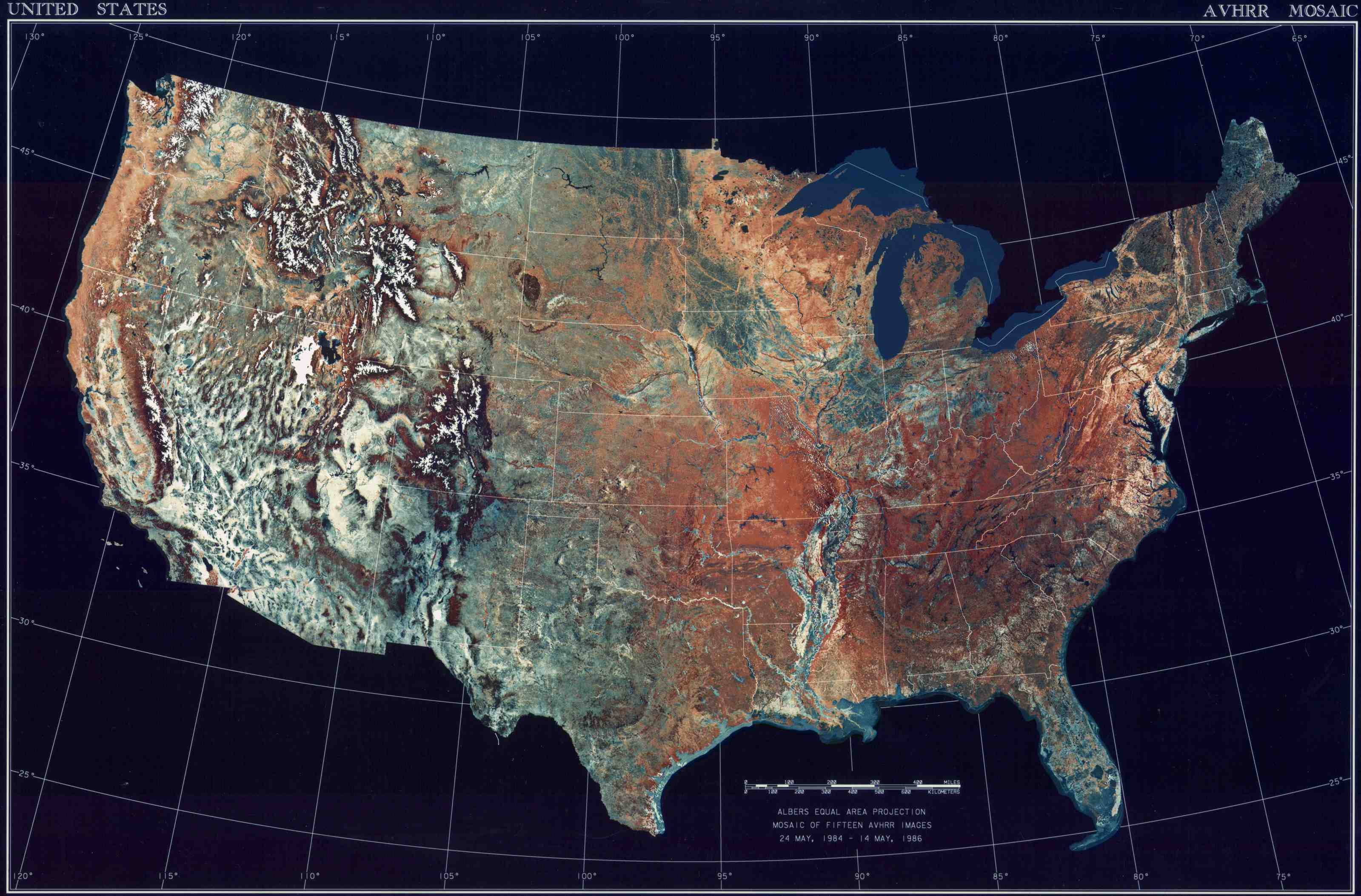 What all do we need?
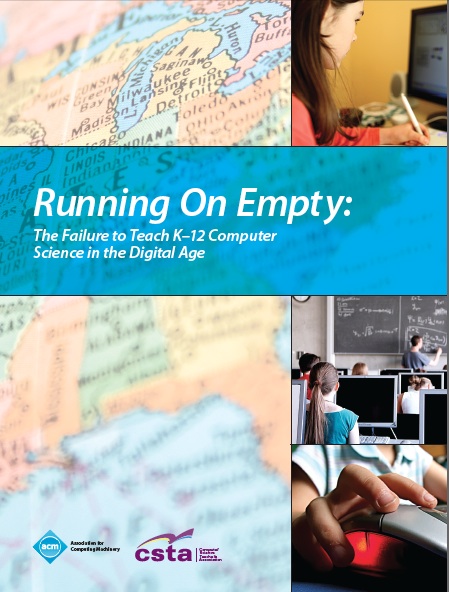 CS Standards
Teacher Certification
Computing in the Core
CSTA Chapters
Pre-service
Traditional
Alternative
Online& Face-to-Face PD
Coaching, Mentoring, Communities of 
	Practice
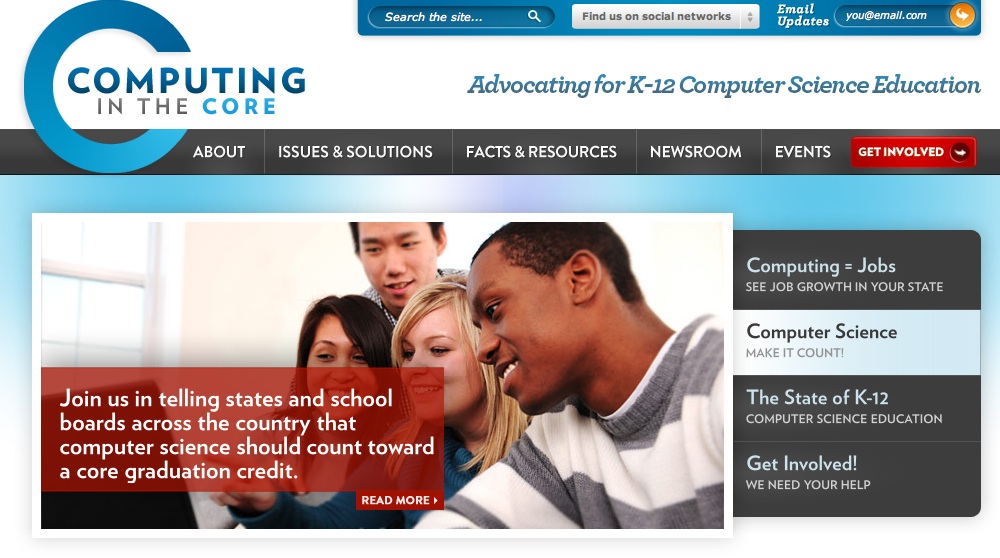 NSF Can’t do this alone
Departments
Pilot the course; Work with Ed Schools; Train and mentor Teachers; Talk to students about HS teaching; Support local teachers (bring students)
Individuals
Teach new curriculum; Advocate in state, local colleges and high schools;  Join/Found a CSTA Chapter; Do something related for CS Ed Week 2011; Build a cluster
Companies and Foundations
Join CS 10K Private/Public Partnership; Join C in C; Get involved in CS Ed Week activities; Build a cluster
CE21 can be the catalyst,CE21 make it believable.
[Speaker Notes: NSF supports  foundational educational research in the  teaching and learning of computing and the development of models, frameworks, and pilots of rigorous and piloting needed to support the CS 10K effort]
[Speaker Notes: Resources & activities, Focuses community efforts]
[Speaker Notes: Lots of information on the issues of broadening participation in computing]
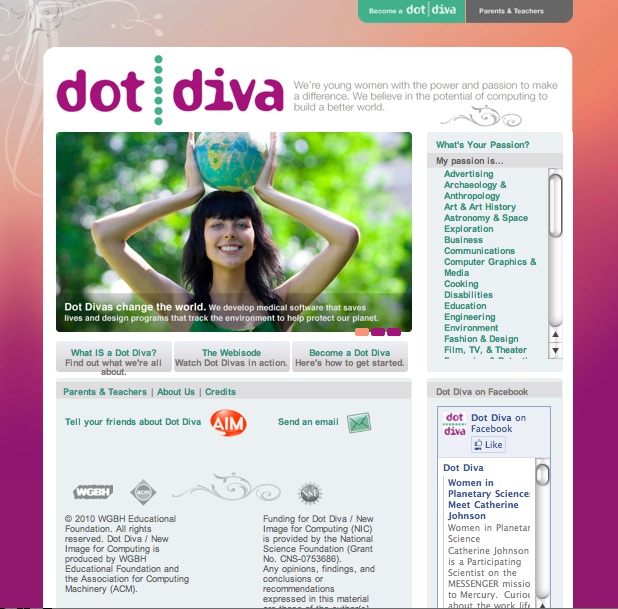 Dot Diva
[Speaker Notes: Great resources for attracting girls to computing]
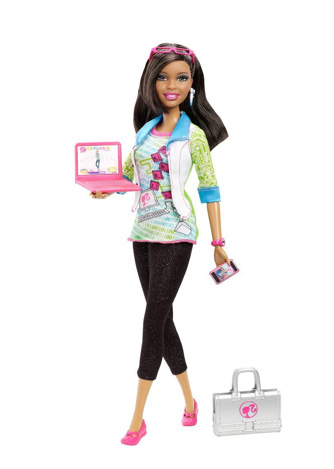 [Speaker Notes: Computer Engineer Barbie]
Thanks!
Jan Cuny jcuny@nsf.gov